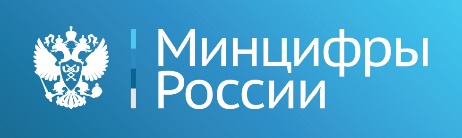 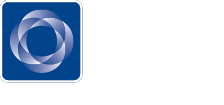 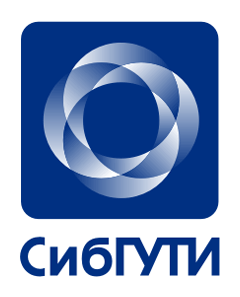 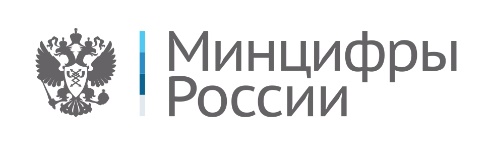 Техническое задание
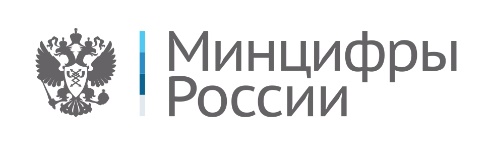 Разработать систему, состоящую из передатчика и приёмника посредством радиоволн для передачи данных измерения и отображения на персональном компьютере значений уровня заполнения промышленной ёмкости сыпучими продуктами. 
Предусмотреть работу устройства от автономного источника питания.
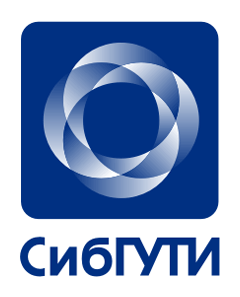 Выбор метода измерения уровня
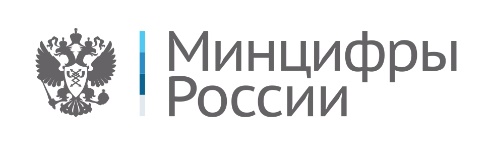 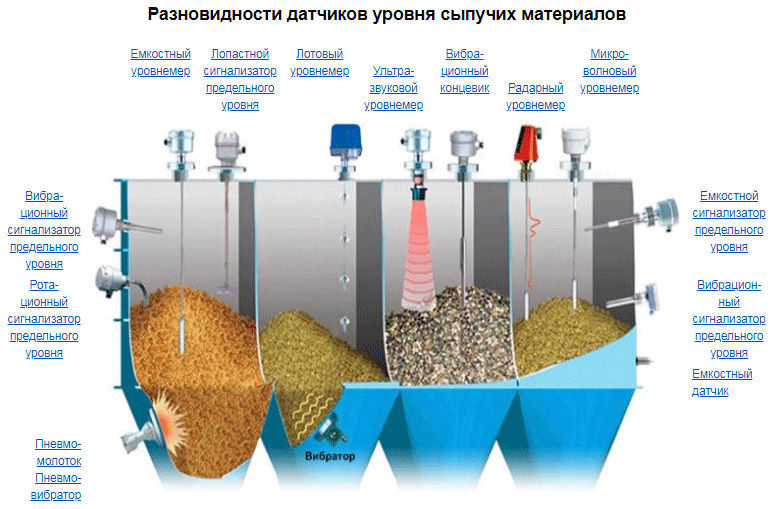 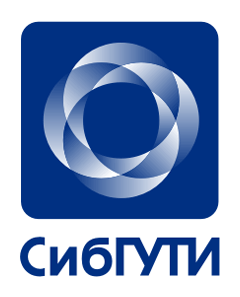 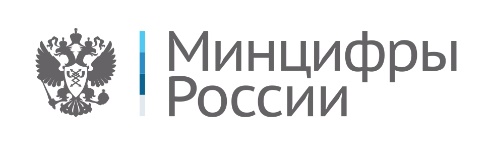 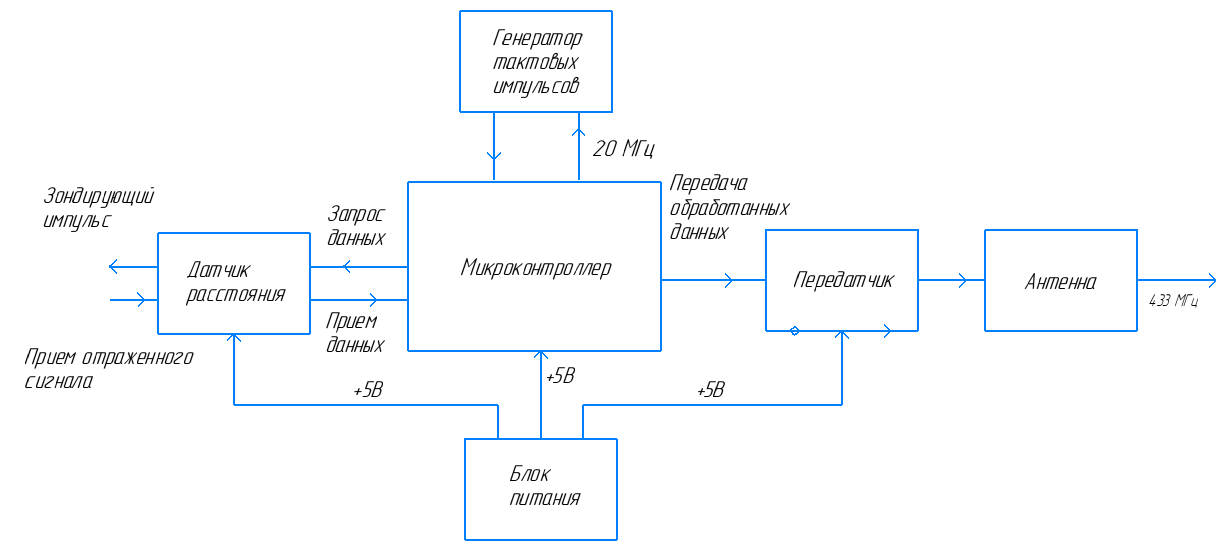 [Speaker Notes: Основными задачами учебно-методического управления  являются:
организация учебного процесса вуза;
координация учебной и организационно-методической работы ППС университета
мониторинг образовательного процесса и обеспечение использования его результатов для принятия управленческих решений
координация работы в отношении контингента обучающихся
в соответствии с задачами управление выполняет следующие функции:
организация и планирование учебного процесса
координация деятельности факультетов и других учебных подразделений по организации учебного процесса
организация по составлению расписаний занятий и промежуточной аттестации
организационно-методическое и информационное обеспечение подготовки и реализации процедур лицензирования и аккредитации образовательных программ и СибГУТИ как образовательного учреждения
организационная работа по планированию и проведению практик
организационная работа ГЭК
обеспечение учебного процесса учебно-методической документацией
контроль использования аудиторного фонда, его оптимизация.
Так как решение о государственной аккредитации принимается в отношении укрупненных групп специальностей и направлений подготовки состав факультетов представлен в следующем составе…]
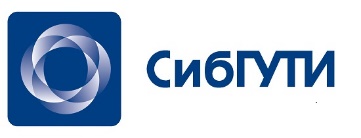 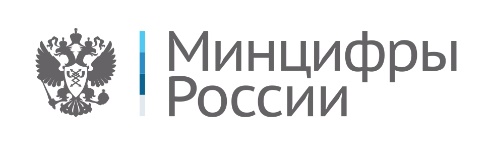 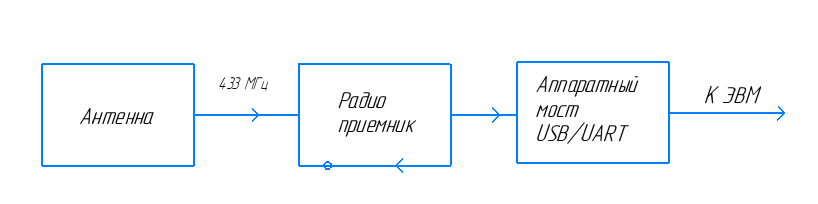 Достоинства выбранного решения:
Малое энергопотребление. Передающий узел периодически переходит в активный режим для считывания и отправки данных. Длительность рабочего цикла единицы, десятки миллисекунд. Ток потребления в режиме ожидания 20-30 нА.
Высокая скорость и точность измерения лазерного датчика
Более простой и экономный метод измерения по сравнению с ротационным, емкостным, вибрационным
Масштабируемость системы, установка нескольких передающих узлов 
Достаточное расстояние передачи по радиоканалу, до 100 метров
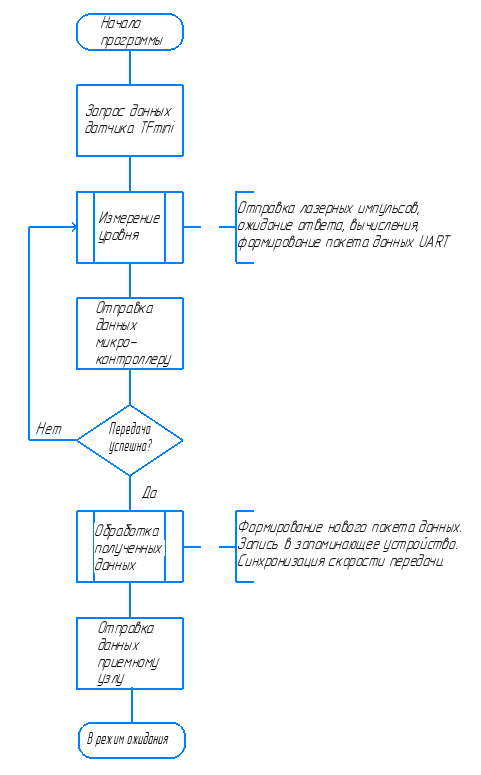 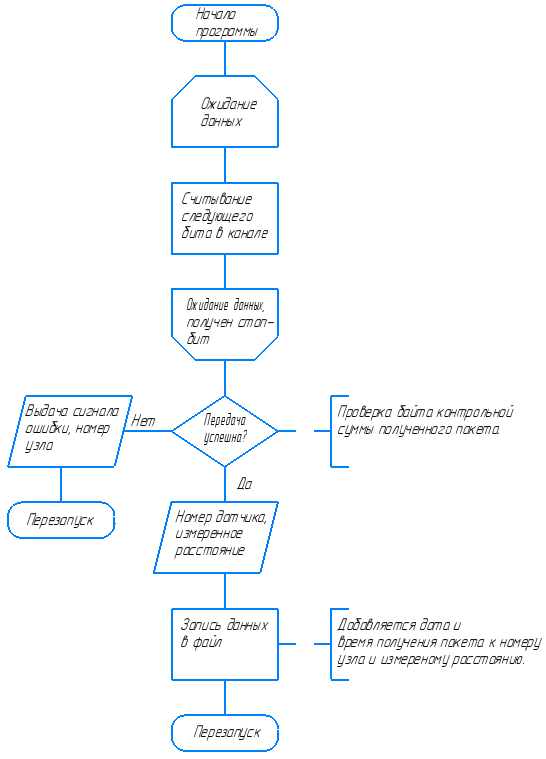 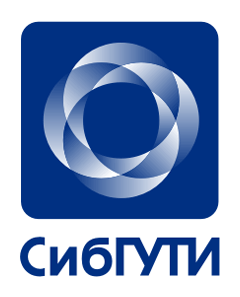 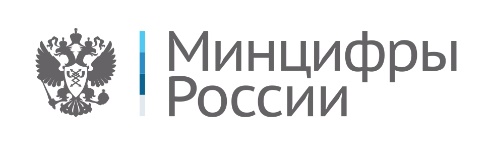 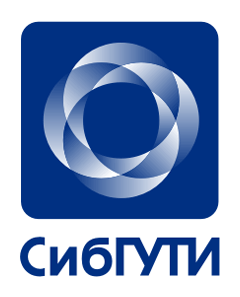 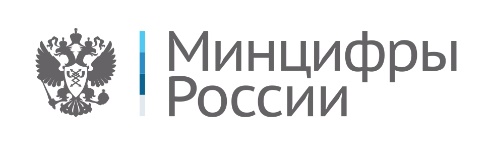 Формат получения данных
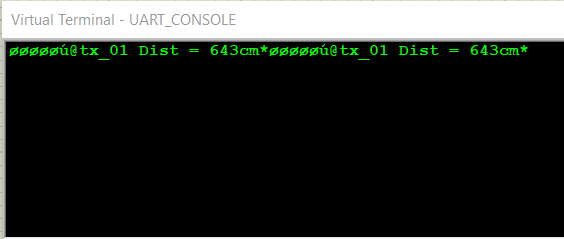 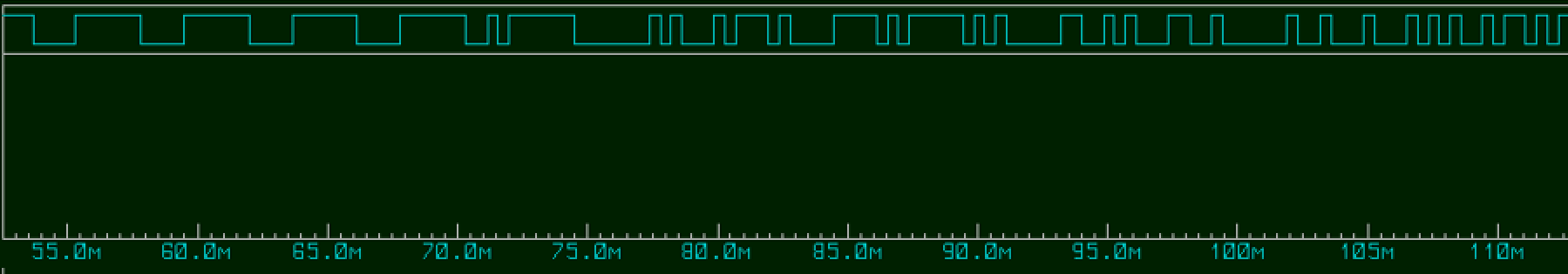 [Speaker Notes: Основными задачами учебно-методического управления  являются:
организация учебного процесса вуза;
координация учебной и организационно-методической работы ППС университета
мониторинг образовательного процесса и обеспечение использования его результатов для принятия управленческих решений
координация работы в отношении контингента обучающихся
в соответствии с задачами управление выполняет следующие функции:
организация и планирование учебного процесса
координация деятельности факультетов и других учебных подразделений по организации учебного процесса
организация по составлению расписаний занятий и промежуточной аттестации
организационно-методическое и информационное обеспечение подготовки и реализации процедур лицензирования и аккредитации образовательных программ и СибГУТИ как образовательного учреждения
организационная работа по планированию и проведению практик
организационная работа ГЭК
обеспечение учебного процесса учебно-методической документацией
контроль использования аудиторного фонда, его оптимизация.
Так как решение о государственной аккредитации принимается в отношении укрупненных групп специальностей и направлений подготовки состав факультетов представлен в следующем составе…]
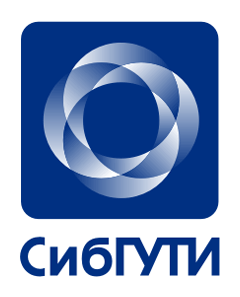 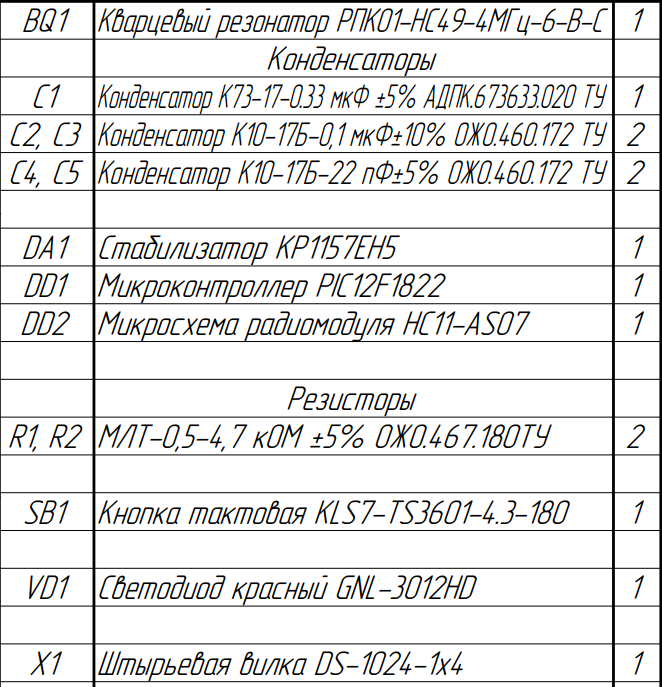 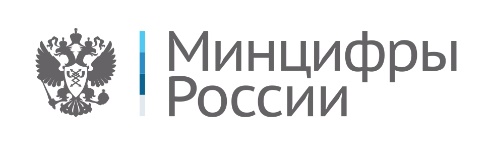 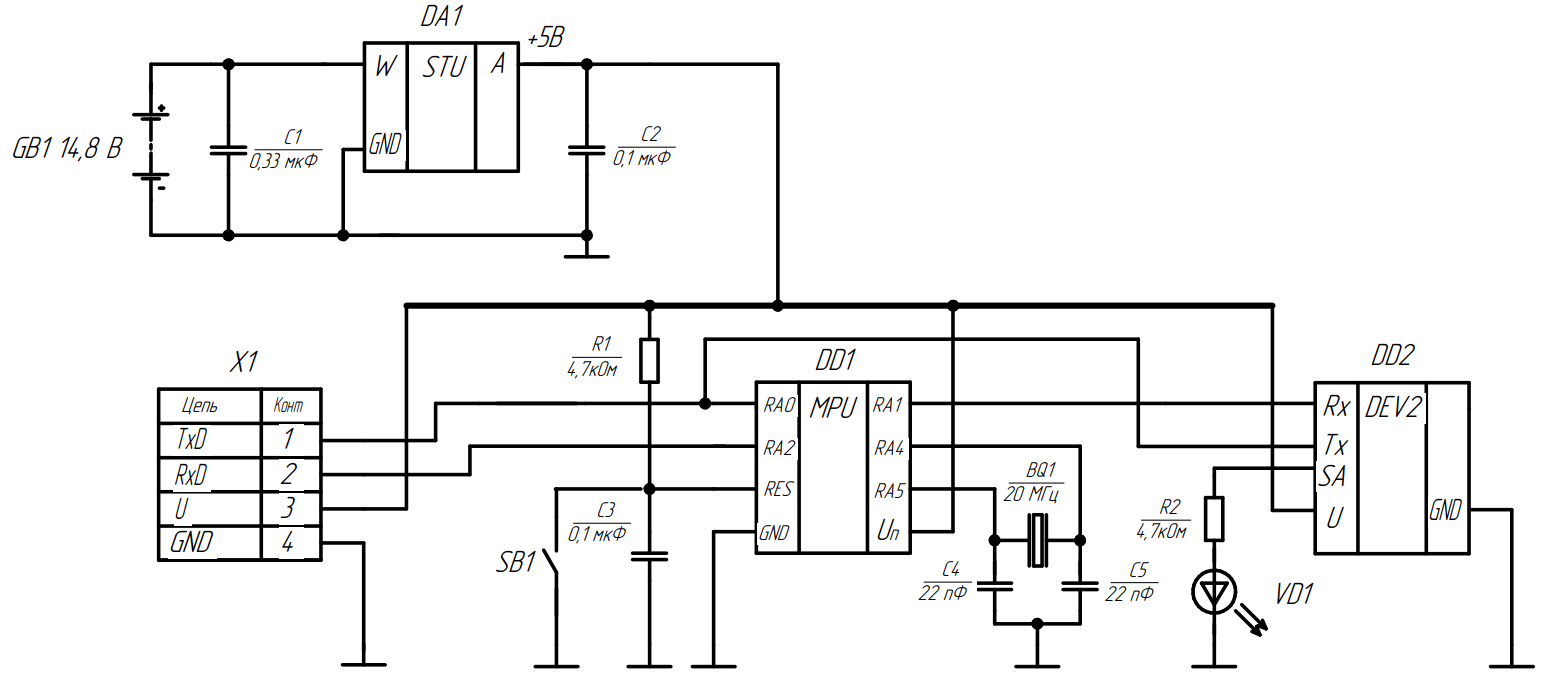 [Speaker Notes: Основными задачами учебно-методического управления  являются:
организация учебного процесса вуза;
координация учебной и организационно-методической работы ППС университета
мониторинг образовательного процесса и обеспечение использования его результатов для принятия управленческих решений
координация работы в отношении контингента обучающихся
в соответствии с задачами управление выполняет следующие функции:
организация и планирование учебного процесса
координация деятельности факультетов и других учебных подразделений по организации учебного процесса
организация по составлению расписаний занятий и промежуточной аттестации
организационно-методическое и информационное обеспечение подготовки и реализации процедур лицензирования и аккредитации образовательных программ и СибГУТИ как образовательного учреждения
организационная работа по планированию и проведению практик
организационная работа ГЭК
обеспечение учебного процесса учебно-методической документацией
контроль использования аудиторного фонда, его оптимизация.
Так как решение о государственной аккредитации принимается в отношении укрупненных групп специальностей и направлений подготовки состав факультетов представлен в следующем составе…]
Возможности внедрения
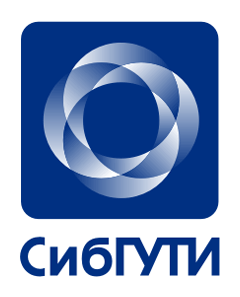 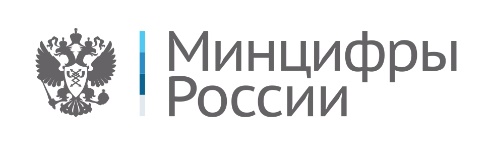 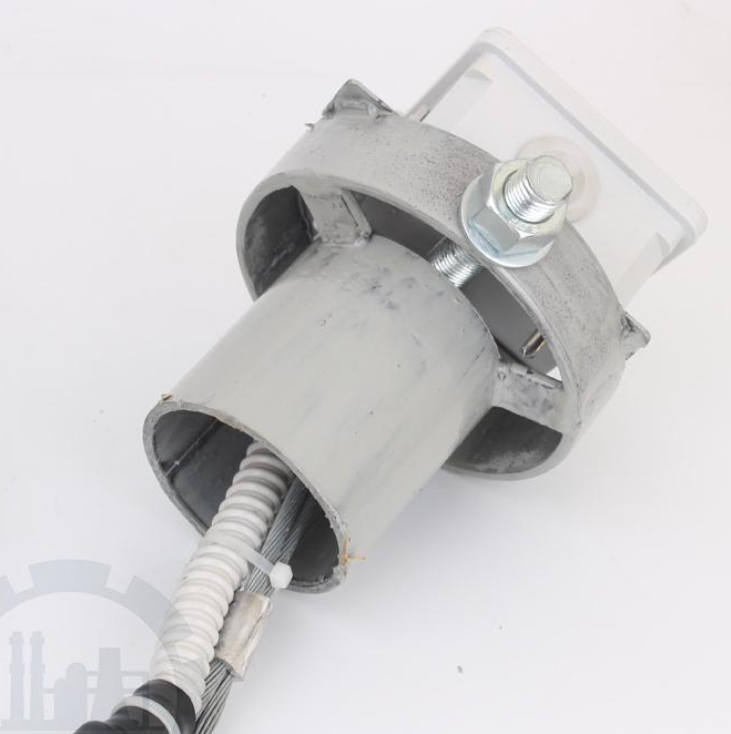 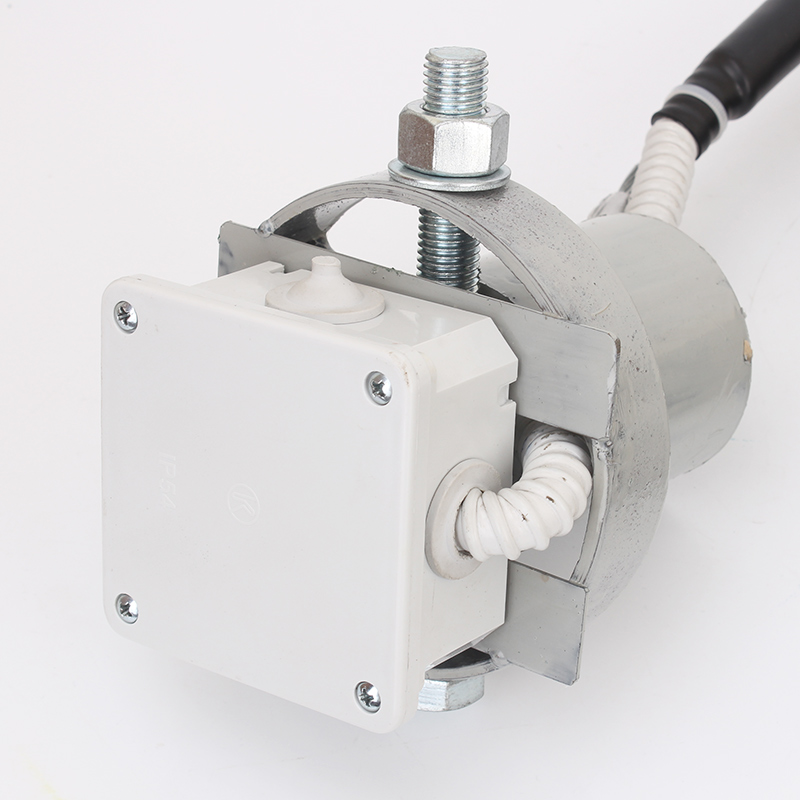 Термоподвеска ТУР-01
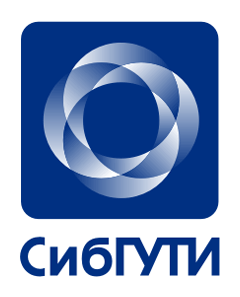 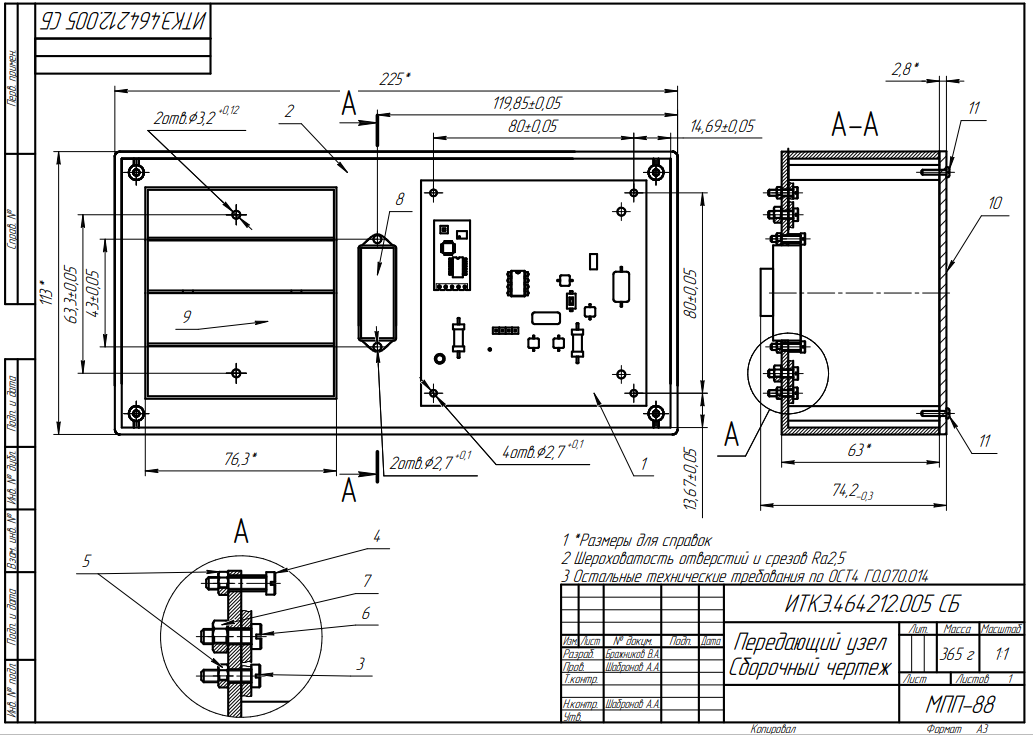 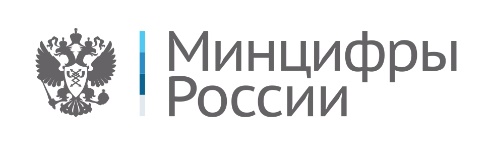 Использование стандартного корпуса для системы ТУР-1
Малые габаритные размеры и масса

Невысокая стоимость изготовления
Сравнение с готовыми решениями
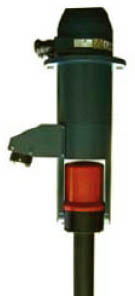 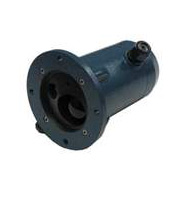 LM80
LMD2
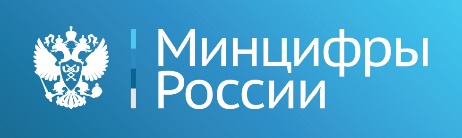 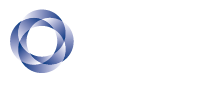 Спасибо за внимание